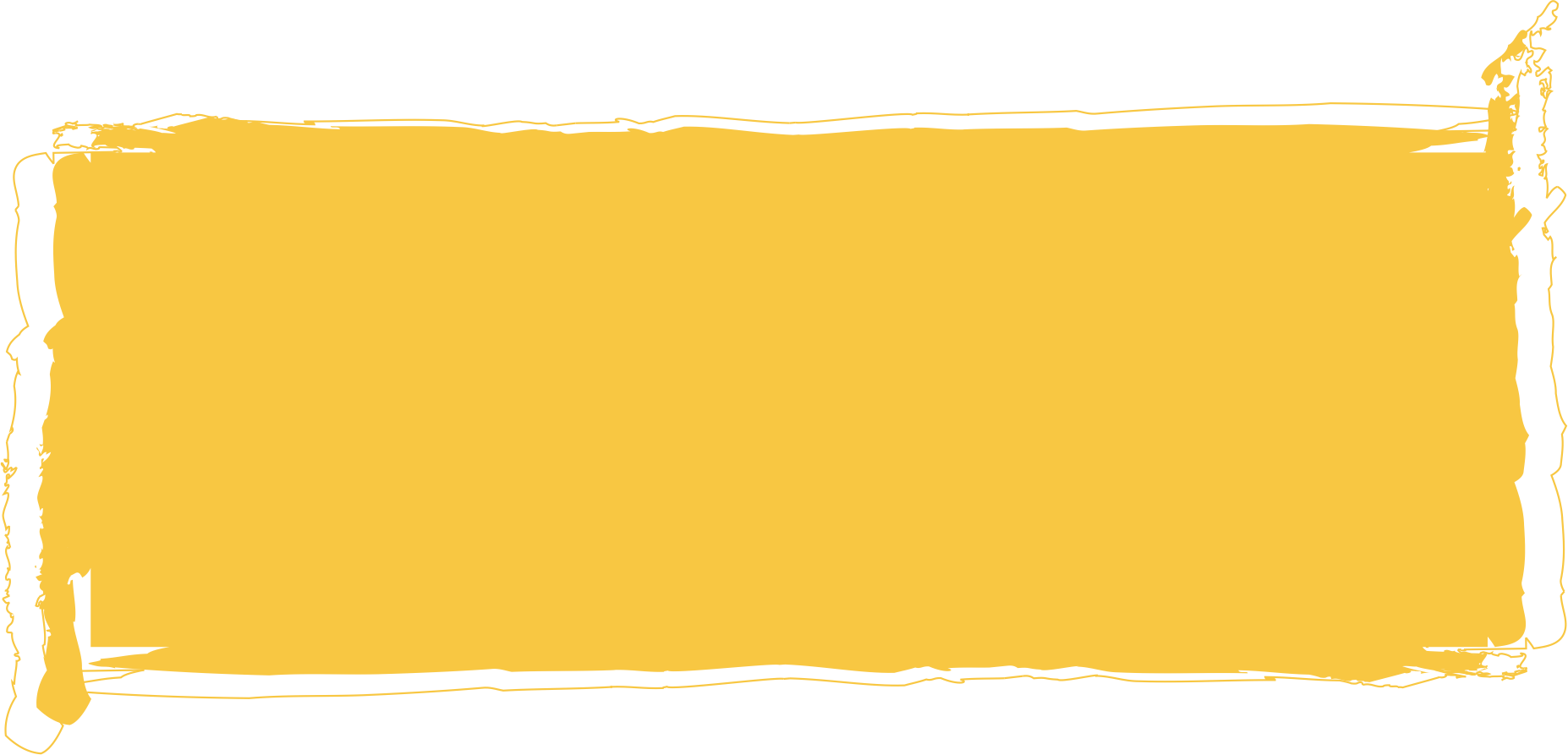 蓝色泼墨风格模板
Lorem ipsum dolor sit amet, consectetur adipiscing elit.   efficitur ipsum vitae tortor accumsan,
输入标题内容
01
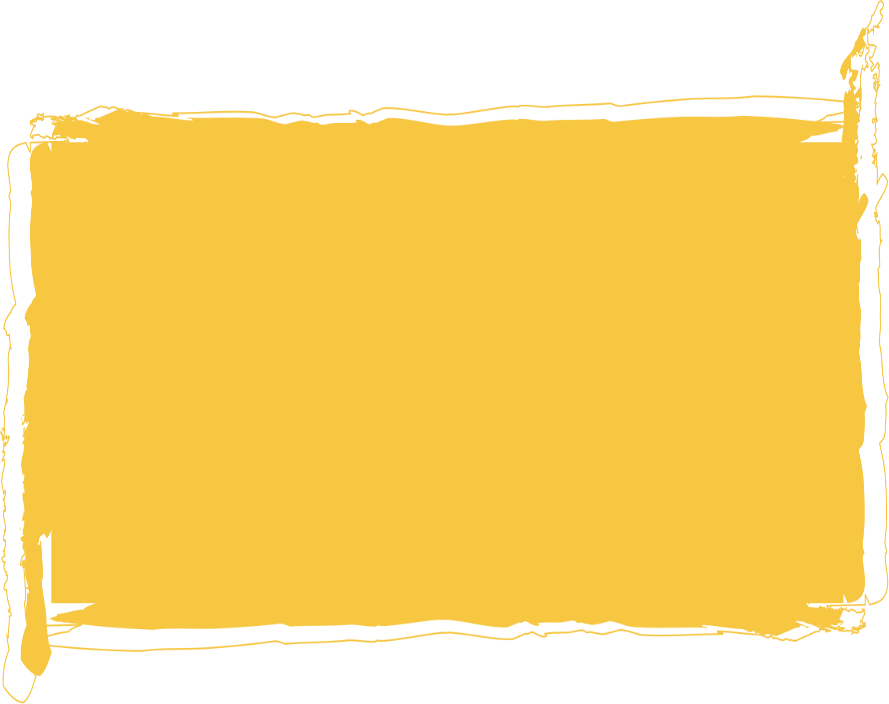 Lorem ipsum dolor sit amet, consectetur adipiscing elit.
目  录
输入标题内容
02
CONTNET
Lorem ipsum dolor sit amet, consectetur adipiscing elit.
输入标题内容
03
Lorem ipsum dolor sit amet, consectetur adipiscing elit.
输入标题内容
04
Lorem ipsum dolor sit amet, consectetur adipiscing elit.
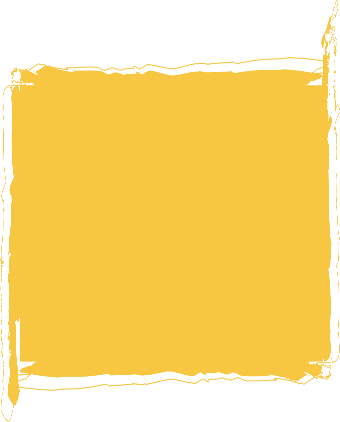 1
输入标题内容
Lorem ipsum dolor sit amet, consectetur adipiscing elit.   efficitur ipsum vitae tortor accumsan, a
NEXT
请输入你的标题
Your Should Try Your Best To Make Your Job Wondful
$1000
$2000
$5000
$15000
PACKAGE I
PACKAGE II
PACKAGE III
PACKAGE IV
Aliquam euismod commodo nisl.
Aliquam euismod commodo nisl.
Aliquam euismod commodo nisl.
Aliquam euismod commodo nisl.
Mauris quam dolor, cursus at porta et, luctus eget purus. Nunc tempor luctus interdum. Duis libero leo, consequat ut accumsan eu, viverra et erat. Nunc rhoncus tellus in ipsum molestie et gravida tortor dignissim. Donec nec lorem et tellus mollis lobortis.
请输入你的标题
Your Should Try Your Best To Make Your Job Wondful
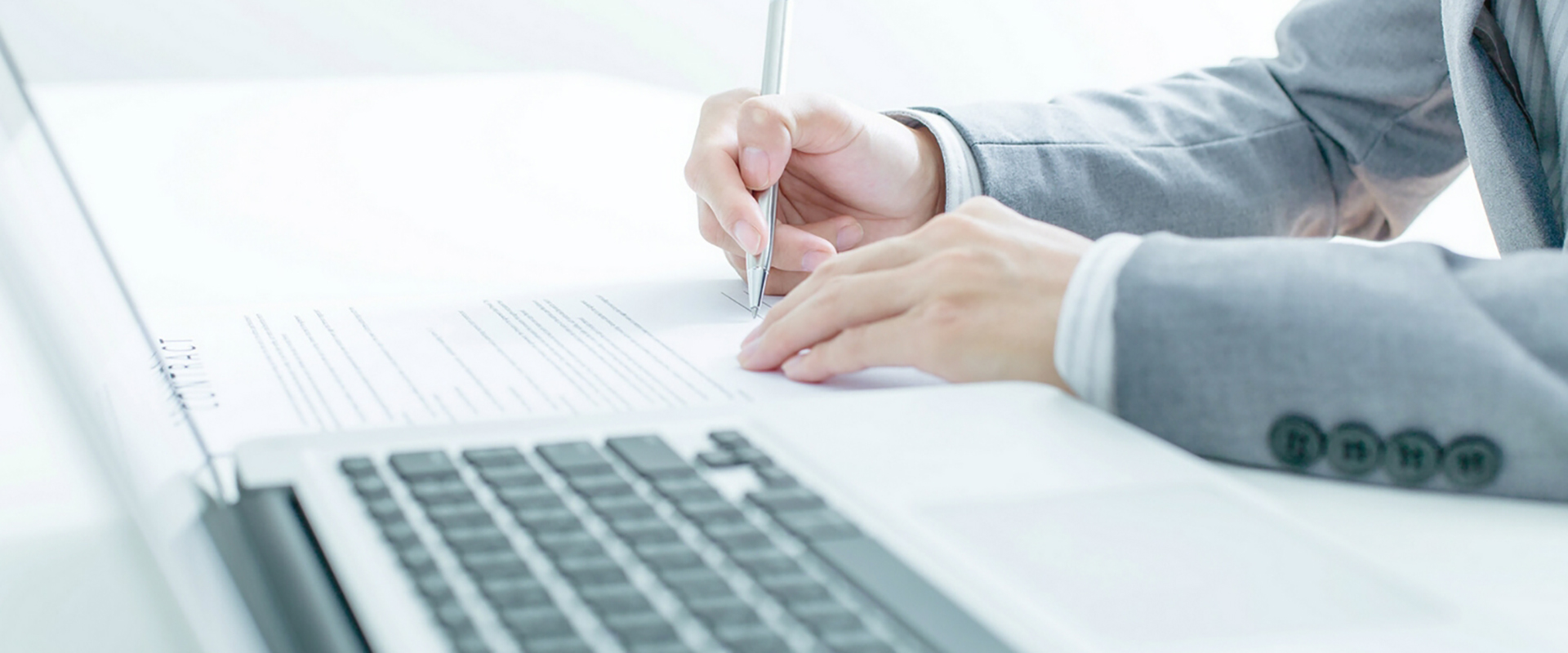 System
Curabitur vel tincidunt odio. Integer volutpat tempus nunc, sed molestie velit.
Hardware
Curabitur vel tincidunt odio. Integer volutpat tempus nunc, sed molestie velit.
Intimate
Curabitur vel tincidunt odio. Integer volutpat tempus nunc, sed molestie velit.
YOUR TITLE
YOUR TITLE
Mauris quam dolor, cursus at porta et, luctus eget purus. Nunc tempor luctus interdum. Duis libero leo, consequat ut accumsan eu, viverra et erat.
Mauris quam dolor, cursus at porta et, luctus eget purus. Nunc tempor luctus interdum. Duis libero leo, consequat ut accumsan eu, viverra et erat.
YOUR TITLE
YOUR TITLE
Mauris quam dolor, cursus at porta et, luctus eget purus. Nunc tempor luctus interdum. Duis libero leo, consequat ut accumsan eu, viverra et erat.
Mauris quam dolor, cursus at porta et, luctus eget purus. Nunc tempor luctus interdum. Duis libero leo, consequat ut accumsan eu, viverra et erat.
请输入你的标题
Your Should Try Your Best To Make Your Job Wondful
$3000
$5000
$1000
$12000
Mauris quam dolor
cursus at porta et, luctus Nunc tempor luctus libero accumsan eu, viverra et 
Nunc rhoncus tellus in 
ipsum molestie et gravida
Mauris quam dolor
cursus at porta et, luctus Nunc tempor luctus libero accumsan eu, viverra et 
Nunc rhoncus tellus in 
ipsum molestie et gravida
Mauris quam dolor
cursus at porta et, luctus Nunc tempor luctus libero accumsan eu, viverra et 
Nunc rhoncus tellus in 
ipsum molestie et gravida
Mauris quam dolor
cursus at porta et, luctus Nunc tempor luctus libero accumsan eu, viverra et 
Nunc rhoncus tellus in 
ipsum molestie et gravida
MODERATE
PRO
BASIC
EXTREME
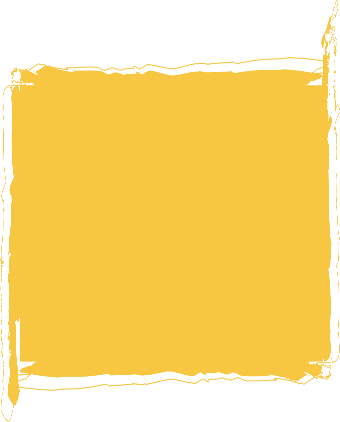 2
输入标题内容
Lorem ipsum dolor sit amet, consectetur adipiscing elit.   efficitur ipsum vitae tortor accumsan
NEXT
请输入你的标题
Your Should Try Your Best To Make Your Job Wondful
OUR CONCEPT
Mauris quam dolor, cursus at porta et, luctus eget purus. Nunc tempor luctus interdum. Duis libero leo, consequat ut accumsan eu.
OUR CONCEPT
OUR CONCEPT
Mauris quam dolor, cursus at porta et, luctus eget purus. Nunc tempor luctus interdum. Duis libero leo, consequat ut accumsan eu.
Mauris quam dolor, cursus at porta et, luctus eget purus. Nunc tempor luctus interdum. Duis libero leo, consequat ut accumsan eu.
请输入你的标题
Your Should Try Your Best To Make Your Job Wondful
Information
Dravida sit amet, porta fermentum magna. Aliquam euismod commodo nisl, vel luctus lorem fermentum quis.
Audit
Dravida sit amet, porta fermentum magna. Aliquam euismod commodo nisl, vel luctus lorem fermentum quis.
请输入你的标题
Your Should Try Your Best To Make Your Job Wondful
Business
Audit
Vivamus quam dolor, tempor ac gravida sit amet, porta fermentum magna. Aliquam euismod commodo nisl, vel luctus lorem fermentum quis.
Vivamus quam dolor, tempor ac gravida sit amet, porta fermentum magna. Aliquam euismod commodo nisl, vel luctus lorem fermentum quis.
Point
Accountant
Vivamus quam dolor, tempor ac gravida sit amet, porta fermentum magna. Aliquam euismod commodo nisl, vel luctus lorem fermentum quis.
Vivamus quam dolor, tempor ac gravida sit amet, porta fermentum magna. Aliquam euismod commodo nisl, vel luctus lorem fermentum quis.
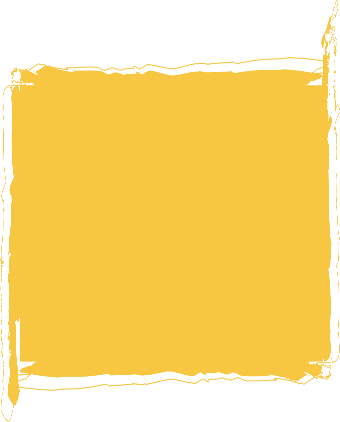 3
输入标题内容
Lorem ipsum dolor sit amet, consectetur adipiscing elit.   efficitur ipsum vitae tortor accumsan, a
NEXT
请输入你的标题
Your Should Try Your Best To Make Your Job Wondful
BUSINESS
BUSINESS
BUSINESS
BUSINESS
Dravida sit amet, porta fermentum magna. Aliquam euismod commodo nisl,
Dravida sit amet, porta fermentum magna. Aliquam euismod commodo nisl,.
Dravida sit amet, porta fermentum magna. Aliquam euismod commodo nisl,.
Dravida sit amet, porta fermentum magna. Aliquam euismod commodo nisl,
请输入你的标题
Your Should Try Your Best To Make Your Job Wondful
Clear
Setting
Simple
Vivamus quam dolor, tempor ac gravida sit amet, porta fermentum magna. Aliquam euismod commodo nisl, vel luctus lorem
Vivamus quam dolor, tempor ac gravida sit amet, porta fermentum magna. Aliquam euismod commodo nisl, vel luctus lorem
Vivamus quam dolor, tempor ac gravida sit amet, porta fermentum magna. Aliquam euismod commodo nisl, vel luctus lorem
Creative
Repair
Homy
Vivamus quam dolor, tempor ac gravida sit amet, porta fermentum magna. Aliquam euismod commodo nisl, vel luctus lorem
Vivamus quam dolor, tempor ac gravida sit amet, porta fermentum magna. Aliquam euismod commodo nisl, vel luctus lorem
Vivamus quam dolor, tempor ac gravida sit amet, porta fermentum magna. Aliquam euismod commodo nisl, vel luctus lorem
请输入你的标题
Your Should Try Your Best To Make Your Job Wondful
50%
80%
50%
70%
60%
90%
50%
80%
40%
70%
2011
2012
2013
2014
2015
2016
2017
2018
2019
2020
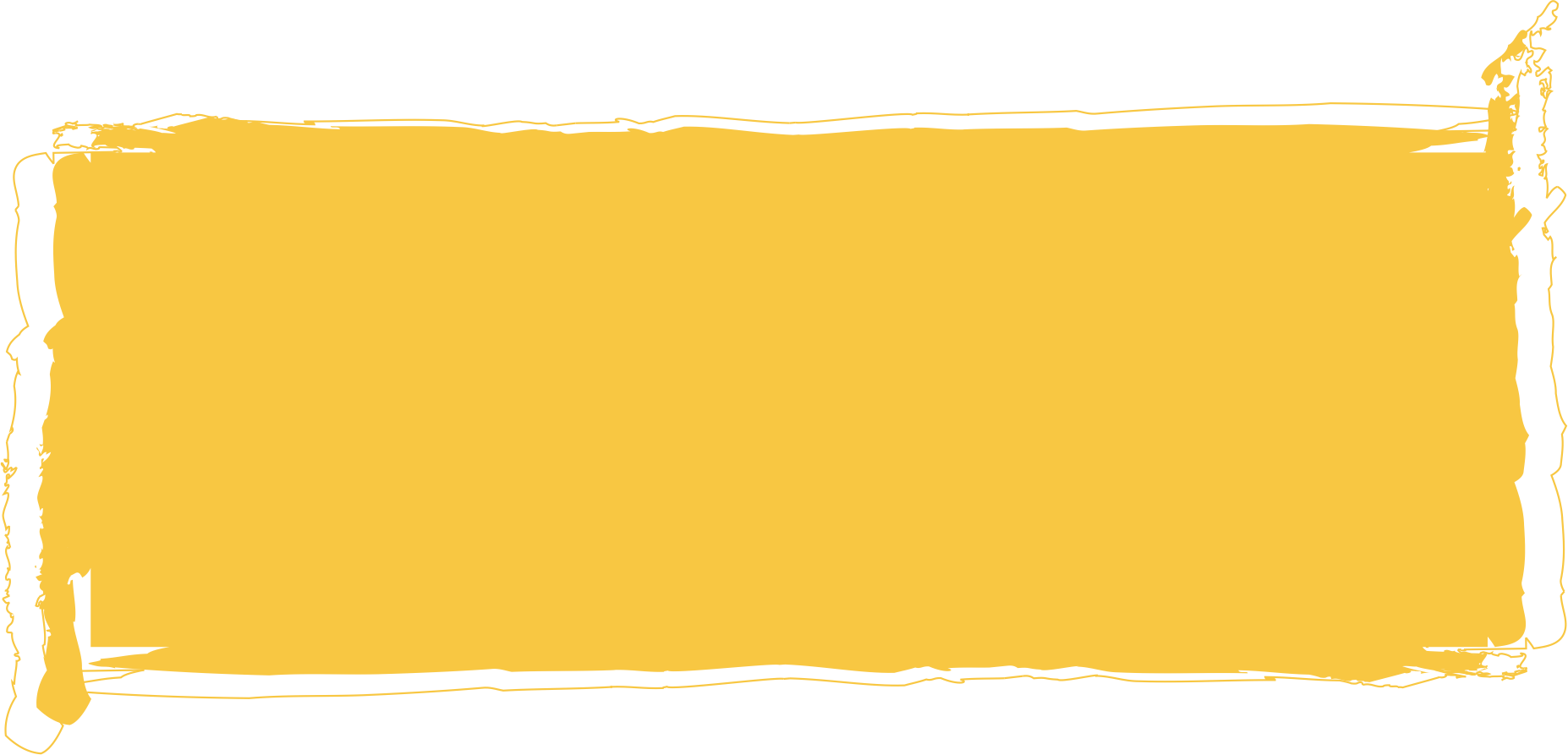 感谢聆听
Thank you for your listening